PLANTS AND ANIMALS OF THE ADRIATIC COAST
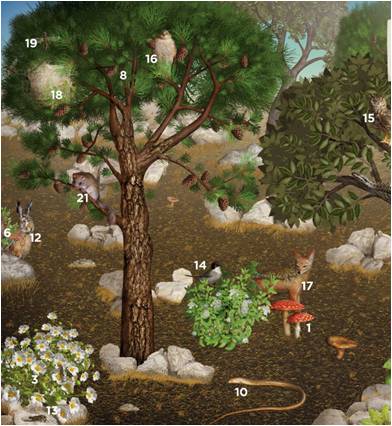 Mediterranean green forests developed on areas near by the sea
Winters are mild  and rainy, without snow, and summers are hot and dry
Plants and mushrooms in forest
GREEN PHALLOIDES
AMANITA MUSCARIA
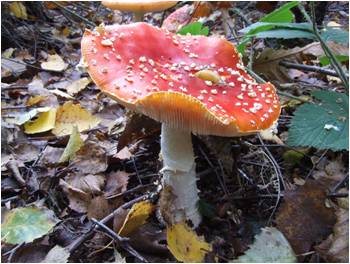 Toxic
They live on wet ground
LICHEN
Community of seaweed and mushrooms
Habitat: trees, stone, ground
They can´t stand polluted air
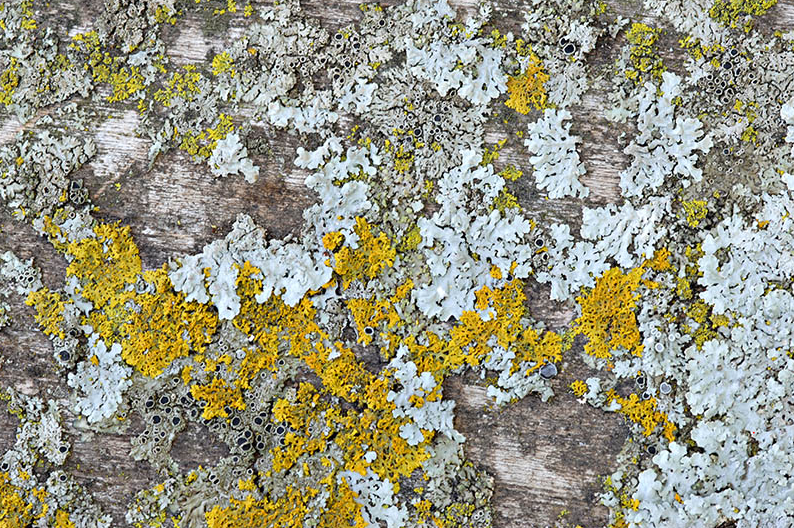 TREE LAYERS
HOLM OAK TREE
ALEPPO PINE
DALMATIAN BLACK PINE
HOLM OAK TREE
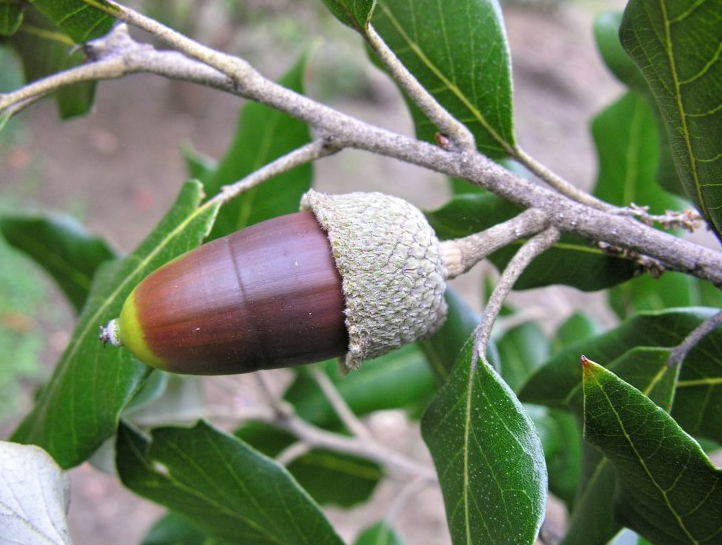 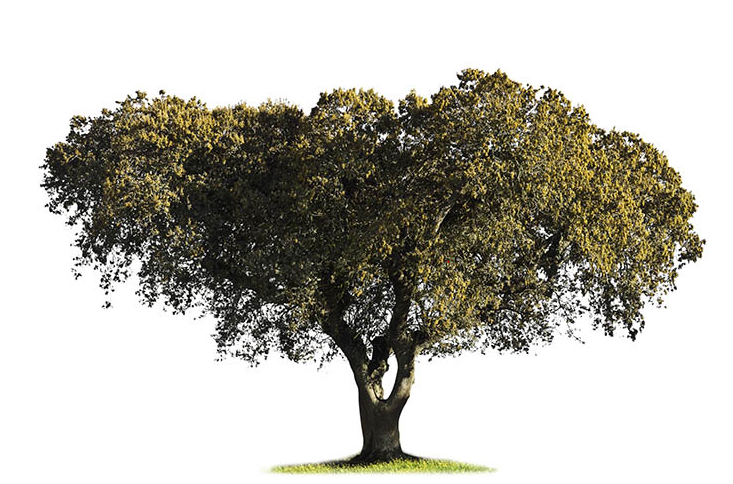 - community of seaweed   and mushrooms
- pollination by wind
Bloom : acorn
disperses by animals
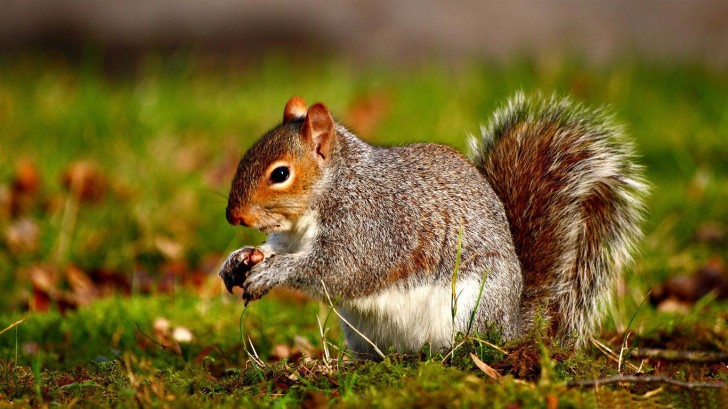 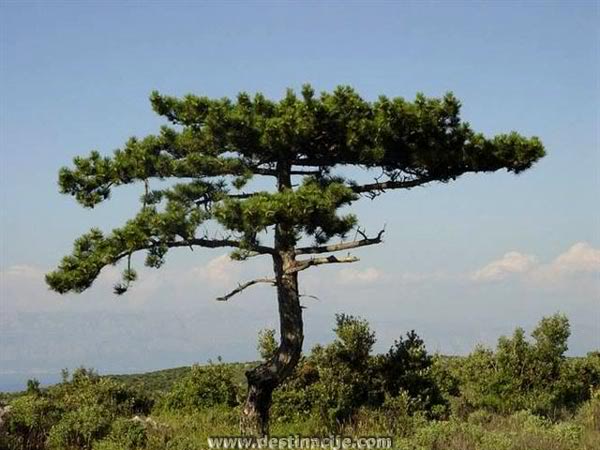 PINE
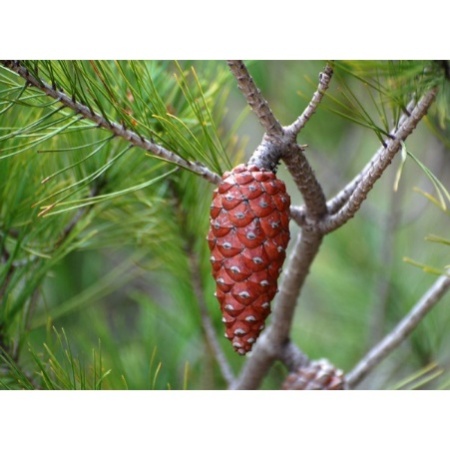 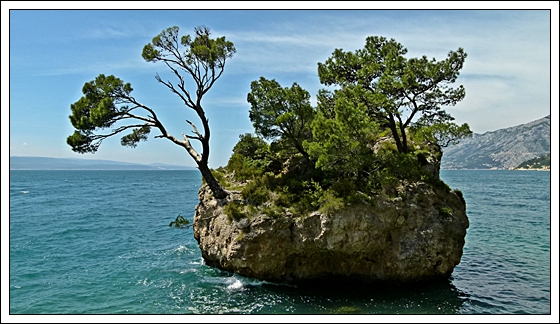 Needle leaves
Bloom : pine cone
pollination by wind
Due to hot summer months, pine becomes dry, explode and rapid wildfires occur
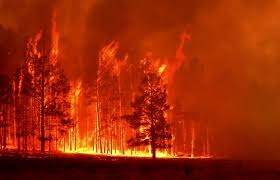 ANIMALS IN THE MEDITERRANEAN FORESTS
BOTTOM LAYER
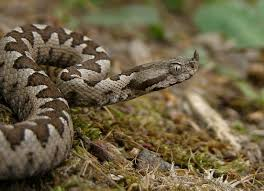 VIPER
The most poisonous snake


DALMATIAN WALL LIZARD
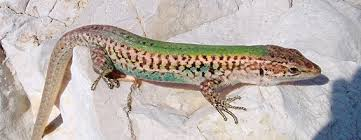 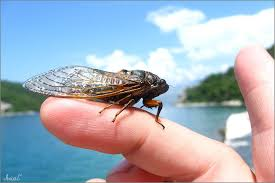 TOP LAYER
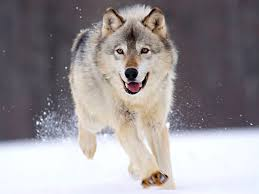 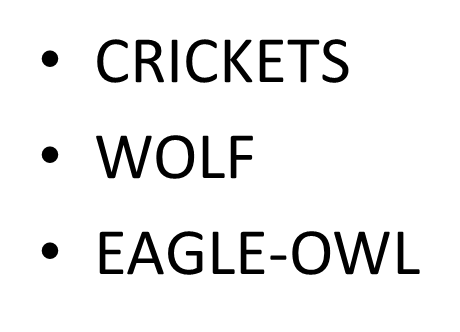 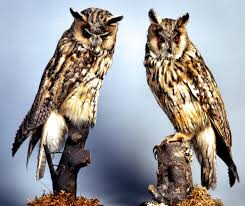 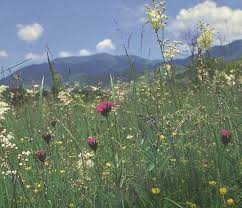 FLOWERS AND ANIMALS ON THE FIELDS
PLANTS
Immortelle
Immortelle
Oregano  
Lavender
shrub, herbaceous plant 
silver-gray, hairy leaves 
bloom: yellow heads
produces essential oils
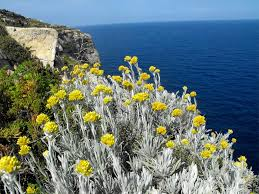 LAVENDER
OREGANO
Oregano is a spice used in pizza 
It is used as prepared tea, cure abdominal cramps and gastro-intestinal disease of the upper airways
blue violet blossom 
pollinating insects are attracted to the color and nectar 
scent soothes, relaxes and removes the feeling of tension
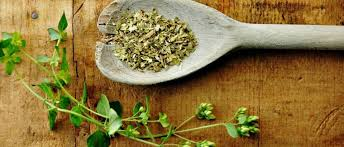 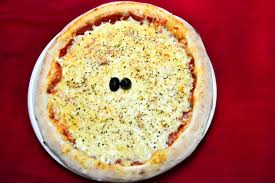 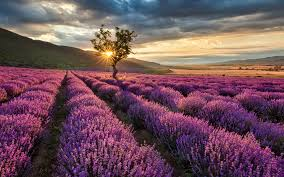 BEES
Bees pollinate plants 
Benefit: honey, wax, propolis 
Lives in community of hives
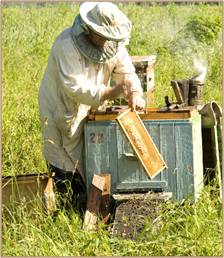 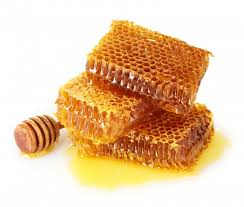 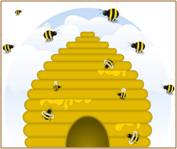 MALE
QUEEN
FEMALE BEES
care for  cleanliness, feed the queen and baby bees
 produce wax, build  honeycombs and others
- fertilize female bees
-  female lays  3000 eggs per day
[Speaker Notes: Jedna košnica može imati i do 30 000 jedinki.]
HAWK
raptor 
builds broad, shallow nests on cliffs or in trees
ECONOMICAL PLANTS
VINEYARDS
Vine is a flowering plant
Wine is produced from the grapes 
Depending on the color of grapes is distinguished between red and white wine 
In Istra, the most commonly grown are white and in Dalmatia red
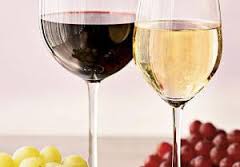 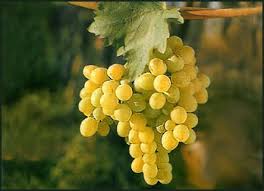 OLIVE
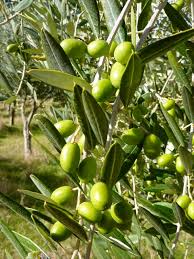 From olive fruit we get organic olive oil 
Oil is used in cooking as a healthy fat 
Olive oil is rich in unsaturated fatty acids and vitamin E
 One of the most famous olive tree in Croatia is in the national park Brijuni , it´s age has been determined to be 1600 years old
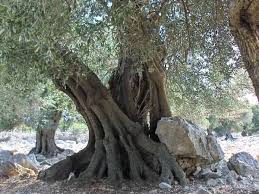 CITRUS FRUITS
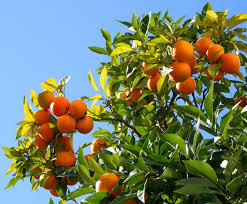 Orange /Mandarine
Lemon
Grapes
Rich in vitamin C
Good for immune system
Low in calories
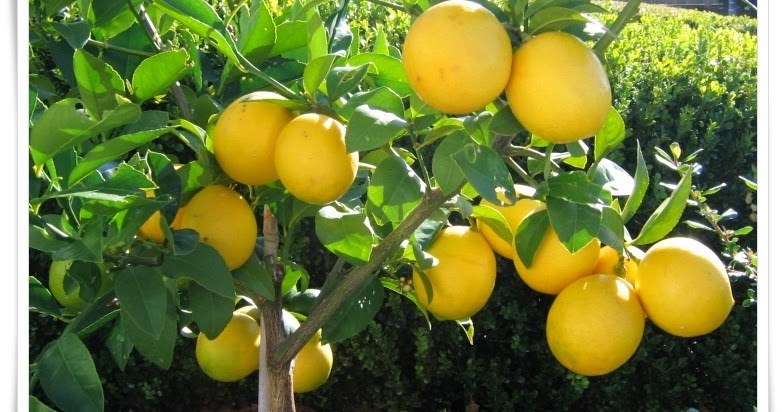 WE HOPE YOU ENJOYED OUR PRESENTATION AND NOW LET US SEE HOW MUCH YOU HAVE LEARNED.
PRODUCED BY: Lucija Mušac, Lucija Škarica and Jelena Mimica
Mentor: Ivana Zemunik